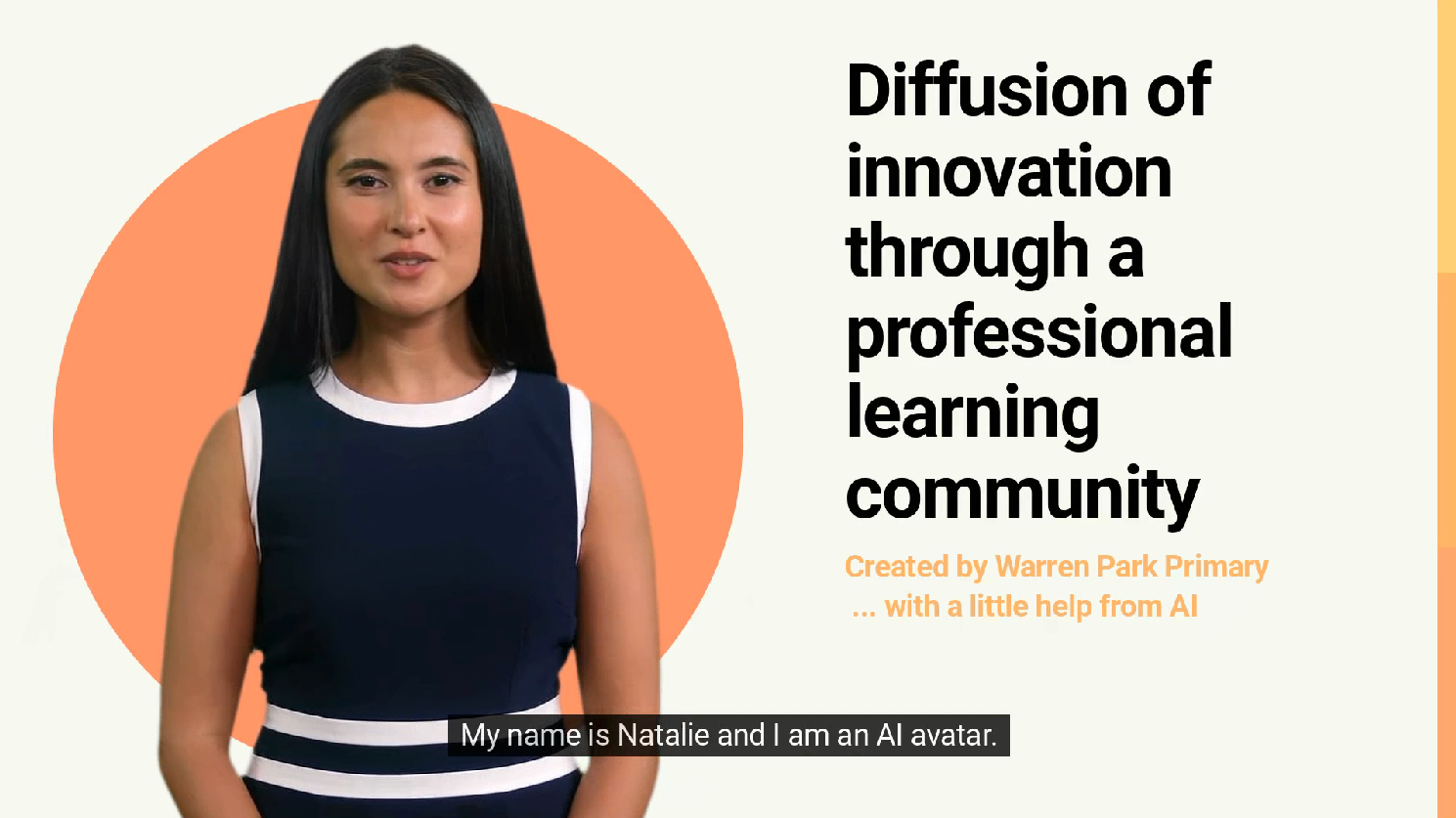 Please follow the link to watch Warren Park’s
‘The diffusion of innovation through a professional learning community’ video clip. 
https://youtu.be/wQ5uDe9AiqY 

If you have any questions or would like to discuss anything further, please contact c.ayling@warrenpark.hants.sch.uk
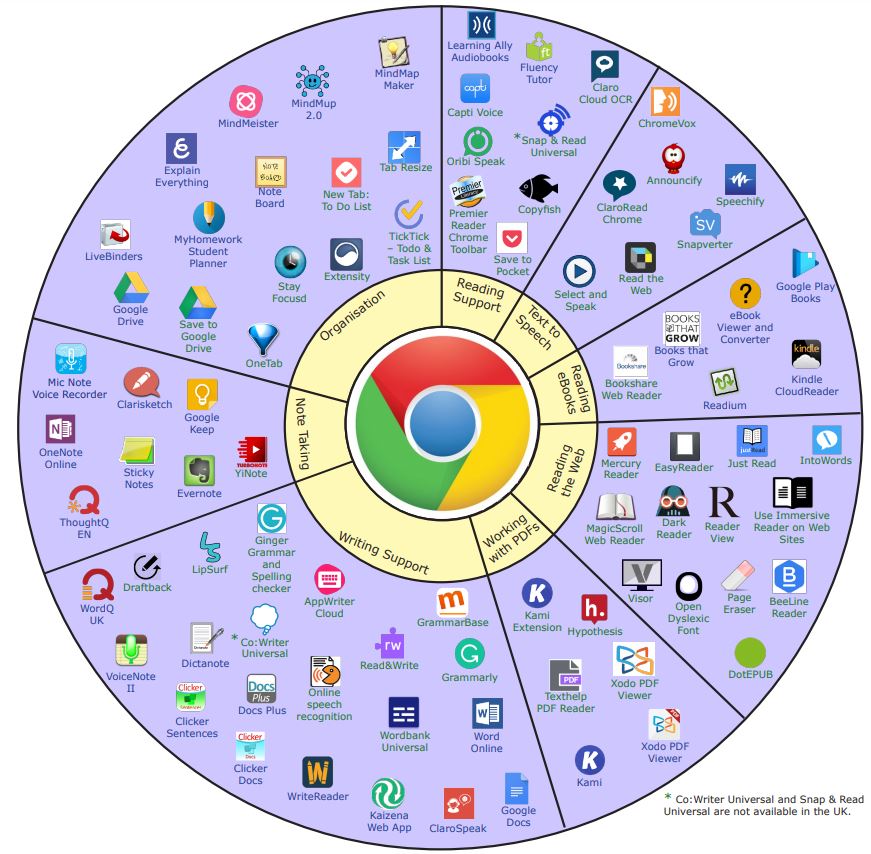